Gott: Personen oder Energien
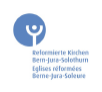 Gottesbilder auf dem Prüfstand
Theologischer Studientag 11. März 2019
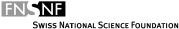 HERZLICH WILLKOMMEN
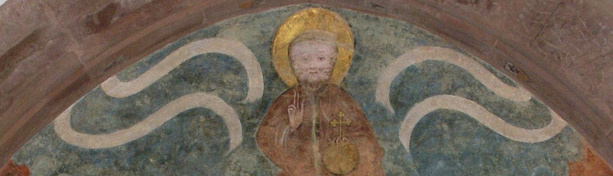 Sie haben noch Zeit? Dann verteilen Sie doch Ihre Klebepunkte auf den Flipcharts!
Wille versus Wirksamkeit Der theologische Kern des Energienstreits
Theologiegeschichtliche Perspektive
Katharina Heyden
Institut für Historische Theologie
Der sog. byzantinische Energienstreit
Akindynos
,
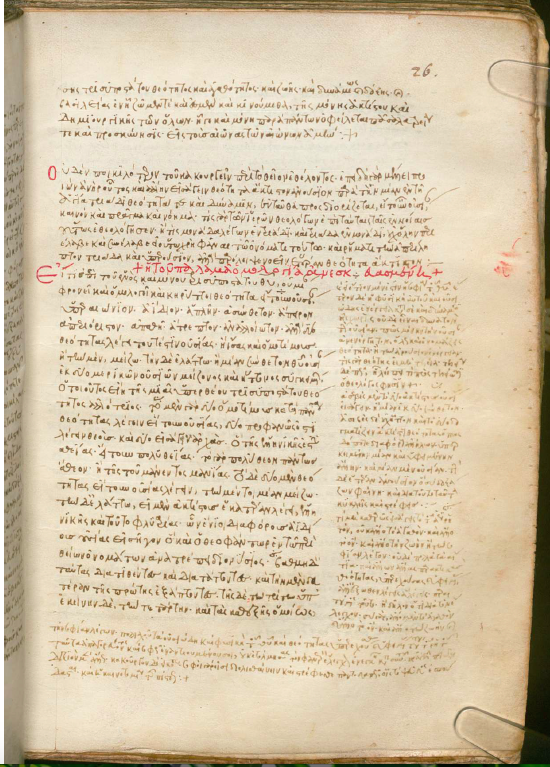 Codex Monac. Graec. 223 (saec. XIV).
Der sog. byzantinische Energienstreit
Akindynos		Hesychasmus
,
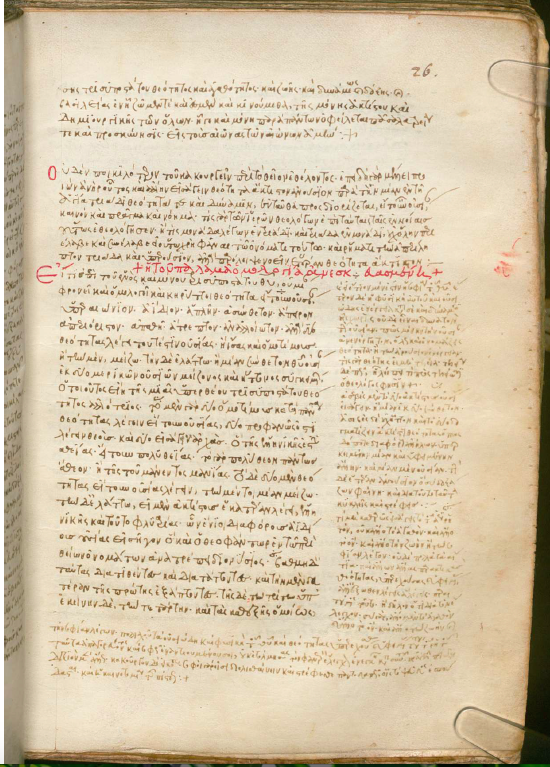 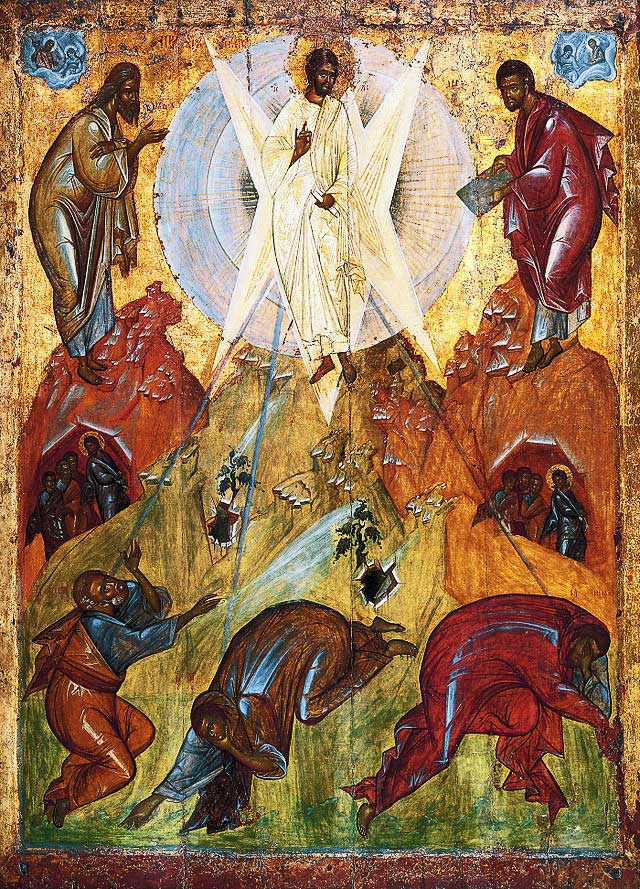 Codex Monac. Graec. 223 (saec. XIV).       Ikone Verklärung, Russland 15. Jh.
Der sog. byzantinische Energienstreit
Akindynos		Hesychasmus	Palamas
,
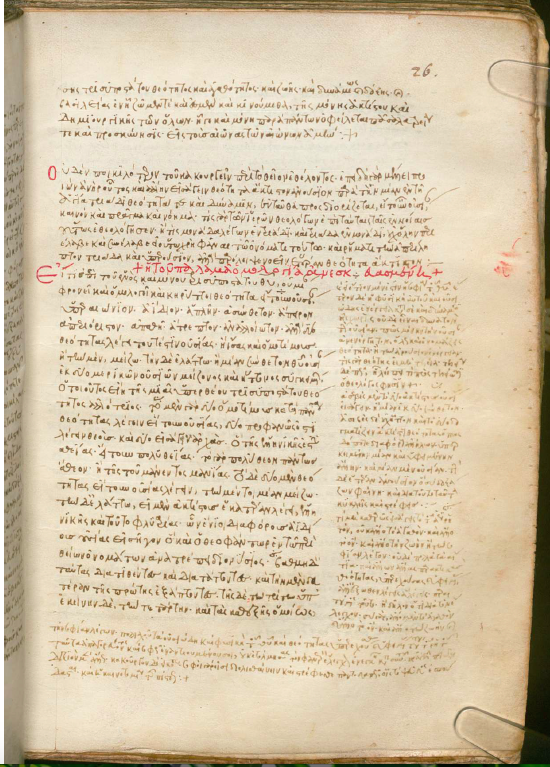 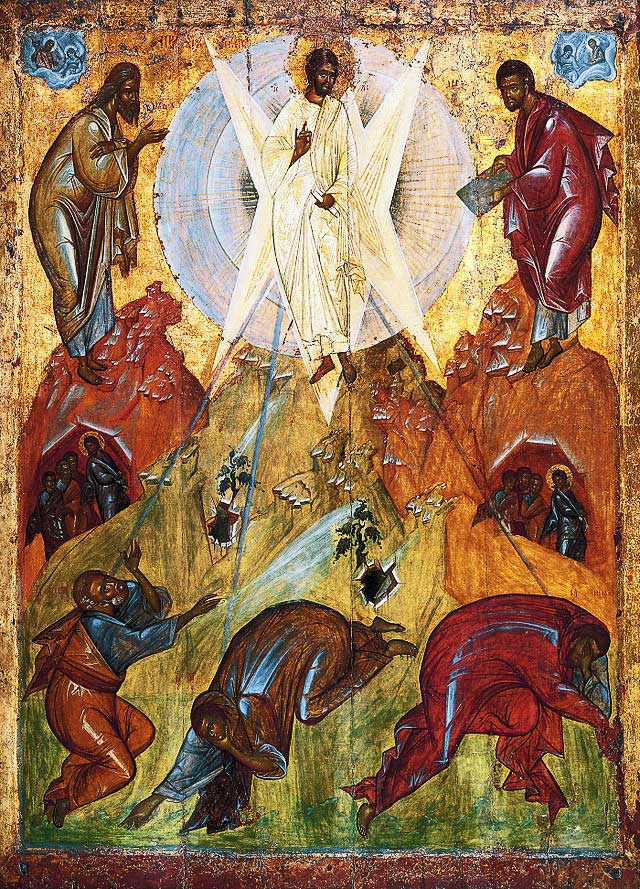 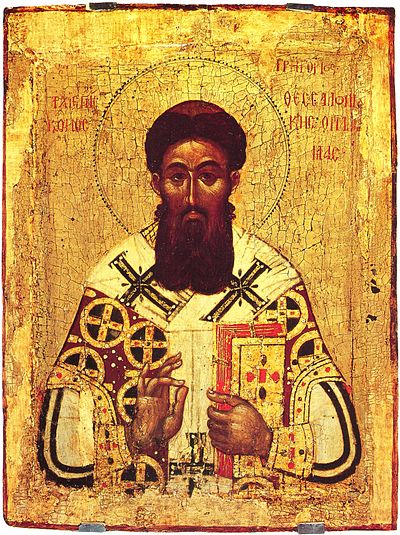 Codex Monac. Graec. 223, saec. XIV        Ikone Verklärung, Russland 15. Jh.      Ikone Gregor Palamas, Byzanz 14. Jh.
Gott: Personen oder Energien?
Streitthema in der Geschichte
viele (un)geschaffene Energien?
				   eine oder zwei Energien / Willen?
	       ein Wesen in drei Seinsweisen (μία οὐσία ἐν τρίσιν ὑποστάσεσιν)
     viele Wirkkräfte oder eine Heilsökonomie?
2./3. Jh       4. Jh.                                               7./8. Jh.                                                   14. Jh.
Gnosis     	Trinitarische Streitigkeiten          Monenergetischer Streit	  Energienstreit
[Speaker Notes: Johannes von Damaskus: „…damit wir nicht das Geschaffene in die göttliche Wesenheit hinaufheben und nicht die Herrlichkeit der göttlichen Natur zu dem Ort herabziehen, der dem Erzeugten gehört.“]
Wille / Wirksamkeit
Kann man personalen Willen und reine 
	Wirksamkeit in Gott zusammendenken?
2./3. Jh       4. Jh.                                               7./8. Jh.                                                   14. Jh.
Gnosis     	Trinitarische Streitigkeiten          Monenergetischer Streit	   Energienstreit
Erkennen / Erfahren
Sind Erkennen und Erfahren voneinander getrennte 	Weisen der Gottesbegegnung?
2./3. Jh       4. Jh.                                               7./8. Jh.                                                   14. Jh.
Gnosis     	Trinitarische Streitigkeiten          Monenergetischer Streit	   Energienstreit
Individuum / Institution
Wo und wie vollzieht sich Teilhabe an der göttlichen 	Wirklichkeit?
	“Passen” personale Gottesbilder besser zu kirchlichen 	Hierarchien und energetische zu einem demokratischen 	Kirchenverständnis?
2./3. Jh       4. Jh.                                               7./8. Jh.                                                   14. Jh.
Gnosis     	Trinitarische Streitigkeiten          Monenergetischer Streit	   Energienstreit
Schweigen / Sprechen
Was lässt sich über Gott sagen?
	Kann man zu Energien beten?
2./3. Jh       4. Jh.                                               7./8. Jh.                                                   14. Jh.
Gnosis     	Trinitarische Streitigkeiten          Monenergetischer Streit	   Energienstreit
Der theologische Kern des Energienstreits
Gott: Personen oder Energien
Wille 	               Wirksamkeit		
                Erkennen 		    Erfahren
                Institution 		    Individuum 
                Sprechen 		    Schweigen
2./3. Jh       4. Jh.                                               7./8. Jh.                                                   14. Jh.
Gnosis     	Trinitarische Streitigkeiten          Monenergetischer Streit	   Energienstreit
[Speaker Notes: Zusammenstellung: funktioniert sie so? 
Die entscheidende Frage wäre, ob es sich wirklich um einander ausschliessende Alternativen handelt.
In den Streitigkeiten der Kirchengeschichte schien es so – wobei immer auch andere als theologische Aspekte dabei eine Rolle spielten
In der Geschichte hat man dies oft als unvereinbare Alternativen verstanden – vielleicht auch polemisch eingesetzt.
Christliche Grundhermeneutik: Unterscheiden, aber nicht Trennen]
Der theologische Kern des Energienstreits
Gott: Personen oder Energien
Wille 	    und     Wirksamkeit		
                Erkennen 	    und     Erfahren
                Institution     und     Individuum 
                Sprechen 	    und	    Schweigen
?
2./3. Jh       4. Jh.                                               7./8. Jh.                                                   14. Jh.
Gnosis     	Trinitarische Streitigkeiten          Monenergetischer Streit	   Energienstreit
[Speaker Notes: Zusammenstellung: funktioniert sie so? 
Die entscheidende Frage wäre, ob es sich wirklich um einander ausschliessende Alternativen handelt.
In den Streitigkeiten der Kirchengeschichte schien es so – wobei immer auch andere als theologische Aspekte dabei eine Rolle spielten
In der Geschichte hat man dies oft als unvereinbare Alternativen verstanden – vielleicht auch polemisch eingesetzt.
Christliche Grundhermeneutik: Unterscheiden, aber nicht Trennen]
Zum Begriff Energie
Philosophische Voraussetzungen
Aristoteles, Metaphysik IX.8
	τὸ γὰρ ἔργον τέλος, ἡ δ᾽ ἐνέργεια τὸ ἔργον. διὸ καὶ τοὔνομα ἐνέργεια 	λέγεται κατὰ τὸ ἔργον, καὶ συντείνει πρὸς τὴν ἐντελέχειαν
	„Das Werk ist das Ziel, aber die Wirksamkeit ist das Werk. Daher ist        	auch der Begriff Wirksamkeit von Werk abgeleitet und zielt hin auf 	Vollendung.“
	
ἐνέργεια als zielgerichtete Verwirklichung (Ins-Werk-Setzung) einer Kraft (δύμαμις)
[Speaker Notes: Philosophische Grundfrage: Versteht man Energien als Verwirklichung einer Möglichkeit oder als reine Wirkkraft, Von Aristoteles]
Eine Frage der Zahl?
Theologische Ansätze
Gregorios Akindynos, Brief an den Patriarchen Kalekas (1344)
	Wir bekennen die göttliche und ungeschaffene Strahlung und Energie, wie sie uns 	Johannes von Damaskos überliefert, wenn er sagt: „Die göttliche Strahlung und 	Energie, die eine ist und einfach und ungeteilt und gütig, in Teile mannigfaltig 	unterschieden und allen diesen Teilen die Komposita der eigenen Natur zuteilend. 	Dabei bleibt sie einfach, auf ungeteilte Weise sich in den Teilen vermehrend,   	und die Teile zu ihrer Einfachheit zusammenführend und hinwendend. 
	Alles wird von ihr 	angetrieben und hat in ihr sein Vermögen, und sie teilt allen das 	Sein mit, wie sie es von Natur aus hat. Und sie ist das Sein der Seienden und das 	Leben der Lebenden und der Verstand der Verständigen und die Wahrnehmung der 	Wahrnehmenden, ist sie doch über der Vernunft und über dem Verstand und über 	dem Leben und über dem Sein.“
[Speaker Notes: Johannes von Damaskus, auf ihn beruft sich Akindynos
Personal gedachte Energie]
Eine Frage des Geschlechts?
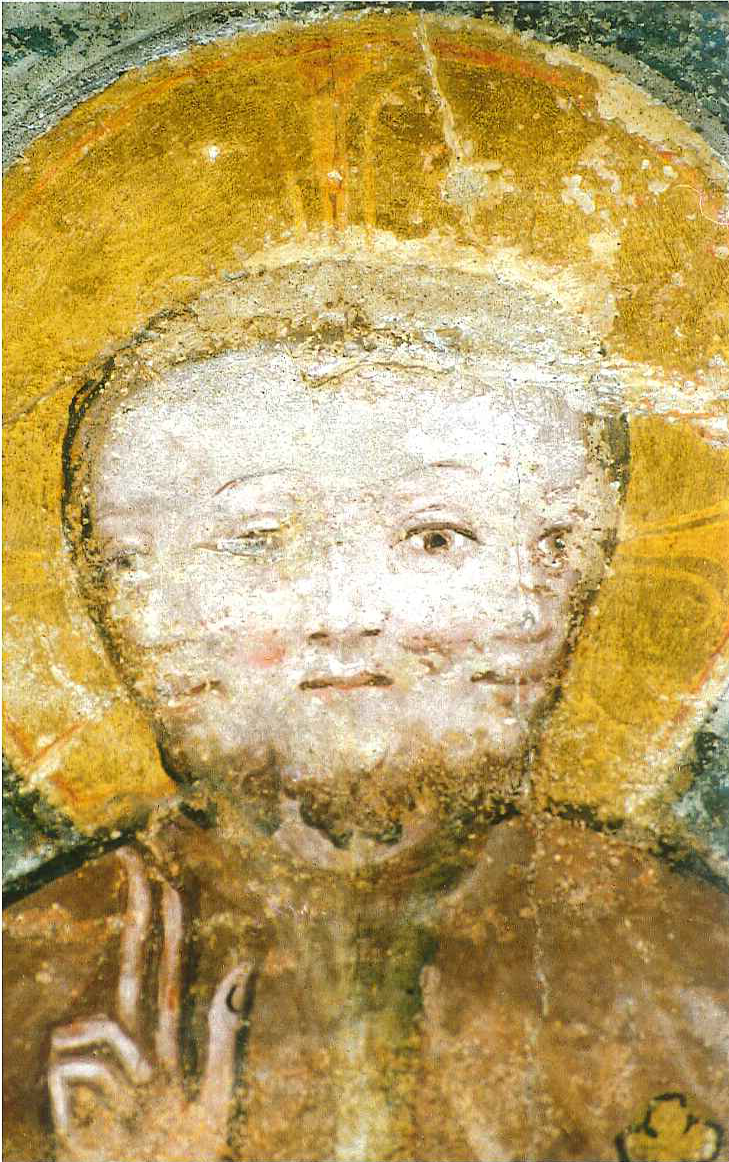 der Seiende	ὁ ὦν

	das Seiende      τὸ ὄν

	die Energie/n	ἐνέργεια/ι
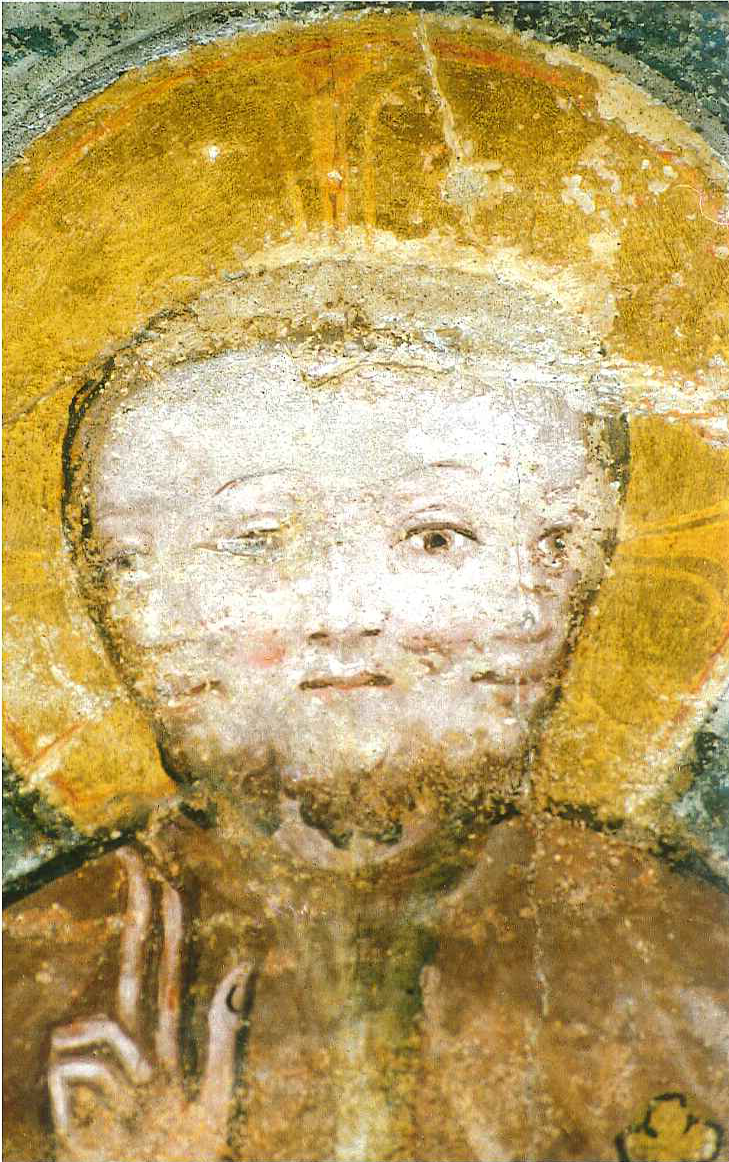 [Speaker Notes: Schon deer jüdisch-hellenistische Philosoph Philo von Alexandrien stellte sich die Frage 
Damit sind wir vielleicht wieder ganz am Anfang – aber vielleicht verstehen wir die Frage nach diesem Durchgang ein wenig besser.]